WARM-UP
Listen to the word the teacher says and give an example for that film type 
Eg: 
comedy			
Mr Bean
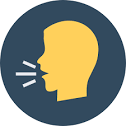 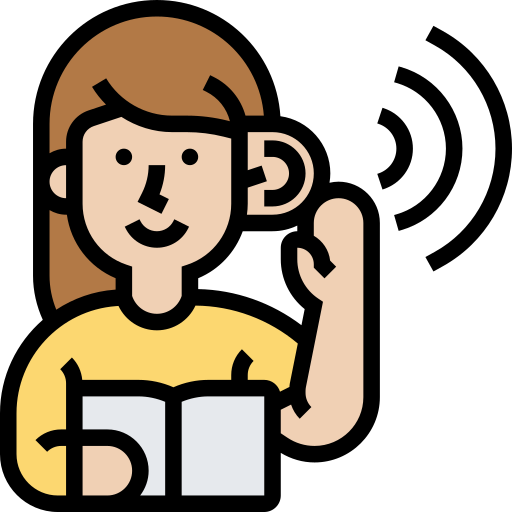 WARM-UP
Listen to the word the teacher says and give an example for that film type 
Eg: 
comedy			Mr Bean 

fantasy 			Harry Potter and the Deathly Hollows 
science fiction film		Avatar	
documentary	           Pirates of Southeast Asia
horror film			Annabelle
[Speaker Notes: Wordwall link to spin the wheel in real time: https://wordwall.net/resource/27022823]
Period 68:       UNIT 8:  FILMS
Lesson 7: Looking back + project
Vocabulary
1. Match the types of film in column A with their descriptions in column B.
UNIT 8: LOOKING BACK & PROJECT

VV
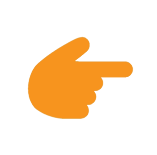 LESSON 7: LOOKING BACK & PROJECT
1. Match the types of film in column A with their descriptions in column B.
1.d	2.a 	3.e	4.c	5.b
2. Choose the correct answer A, B, or C to complete each sentence.
1. The film was long and ______. Many people went home before it ended.
A. funny                                     B. shocking                                C. dull
2. The film is too ______ with a lot of fighting and killing scenes.
A. funny                                     B. violent                                   C. interesting
3. A ______ story often makes us feel afraid.
A. moving                                  B. interesting                              C. frightening
4. The news was ______. I couldn't believe it.
A. shocking                                B. funny                                     C. confusing
5. ______ films often make us cry.
A. Amusing                                B. Moving                                 C. Funny
2. Choose the correct answer A, B, or C to complete each sentence.
1. The film was long and ______. Many people went home before it ended.
A. funny                                     B. shocking                                C. dull
2. The film is too ______ with a lot of fighting and killing scenes.
A. funny                                     B. violent                                   C. interesting
3. A ______ story often makes us feel afraid.
A. moving                                  B. interesting                              C. frightening
4. The news was ______. I couldn't believe it.
A. shocking                                B. funny                                     C. confusing
5. ______ films often make us cry.
A. Amusing                                B. Moving                                 C. Funny
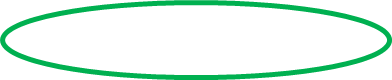 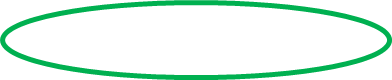 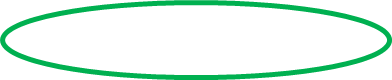 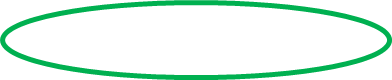 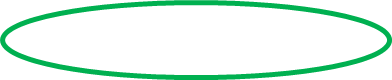 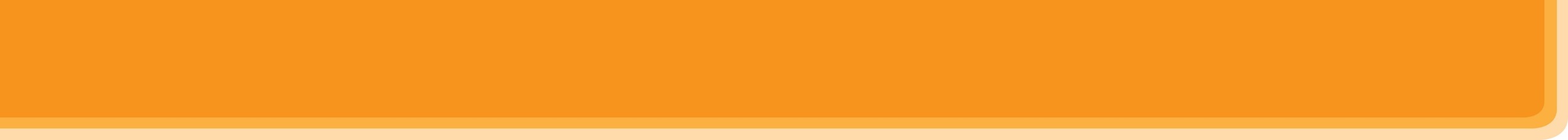 GRAMMAR REVIEW
3
Match the sentences or sentence halves in columns A and B.
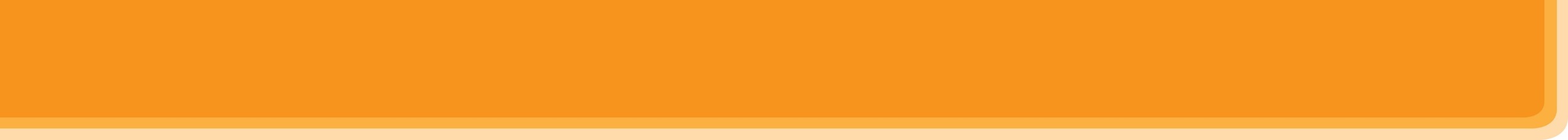 GRAMMAR REVIEW
34
Match the sentences or sentence halves in columns A and B.
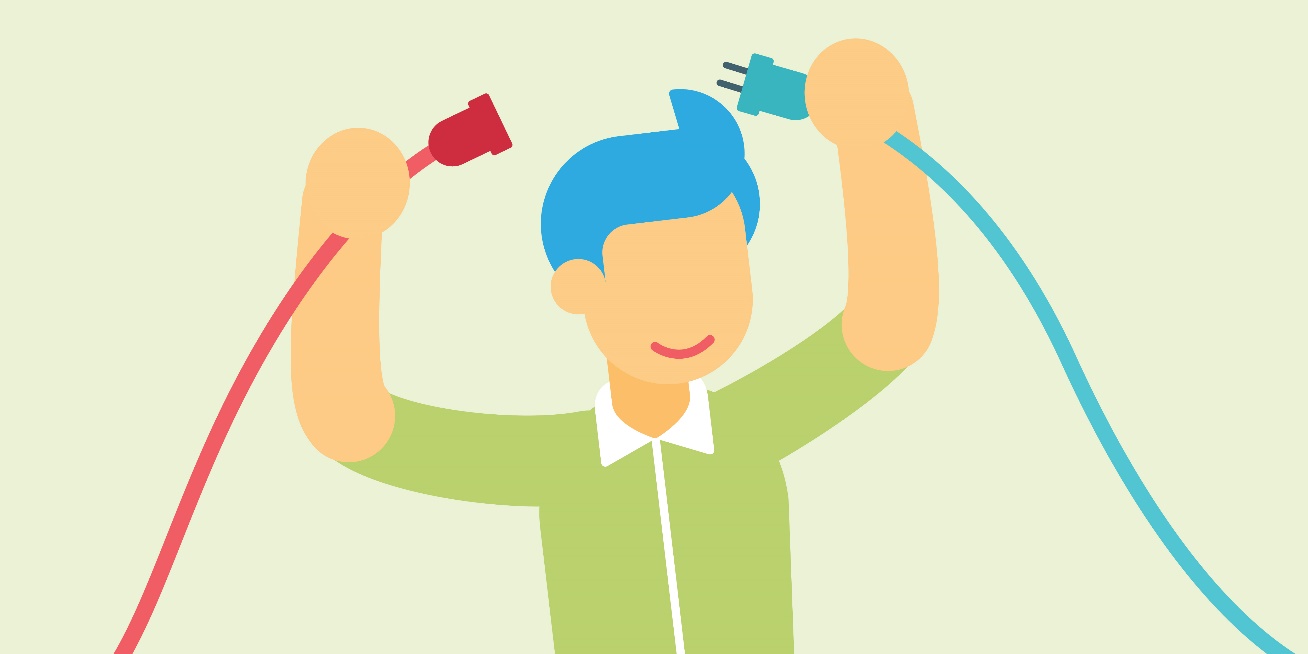 the connectors: although/though and however.
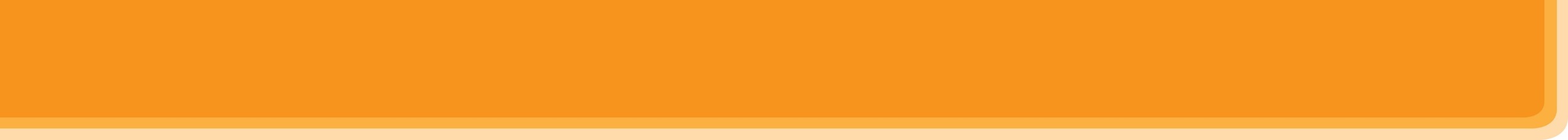 GRAMMAR REVIEW
3
Match the sentences or sentence halves in columns A and B.
1. d
2. e
3.a
4. b
5. c
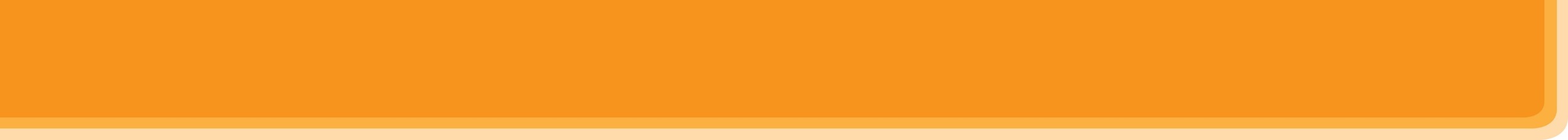 PROJECT
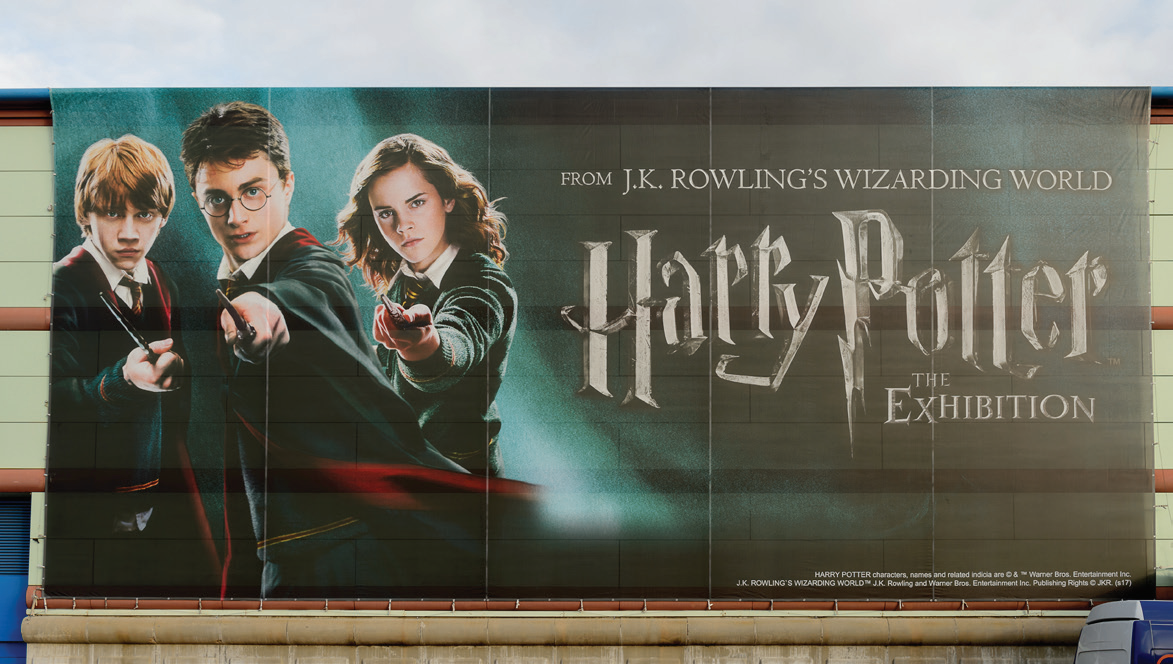 Posters exhibition
5
Work in groups.
1
Choose one of your favourite films and design a poster for it, including:
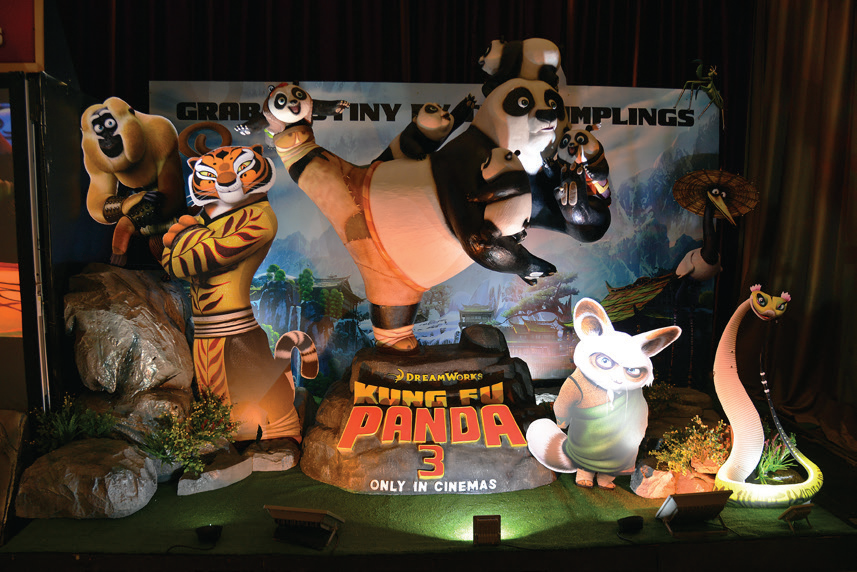 - name of the film;- type of film;- its director and main actors / actresses;- a short summary;- your overall opinions about the film;- the showtime and cinema;- pictures or photos to illustrate the film.
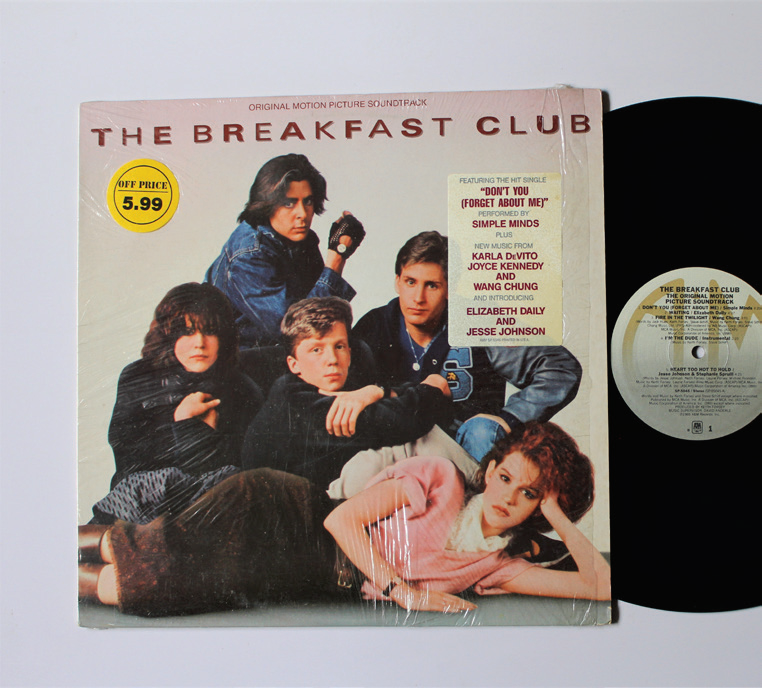 2
Organise them into an exhibition.
3
Vote for the best poster.
- Name of my favourite film: Wednesday
- Type of film: Horror film
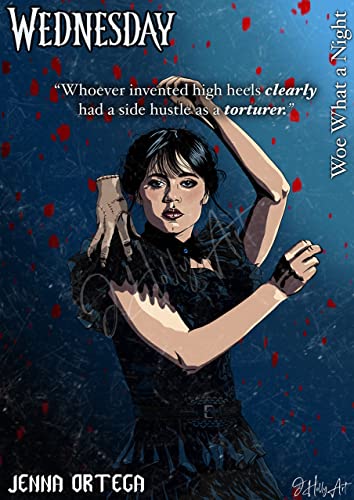 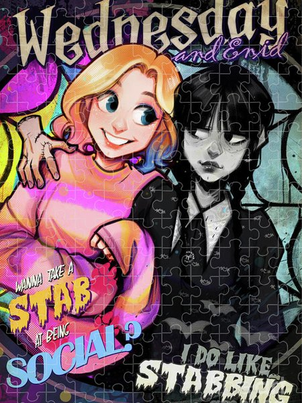 Director: Tim Burton
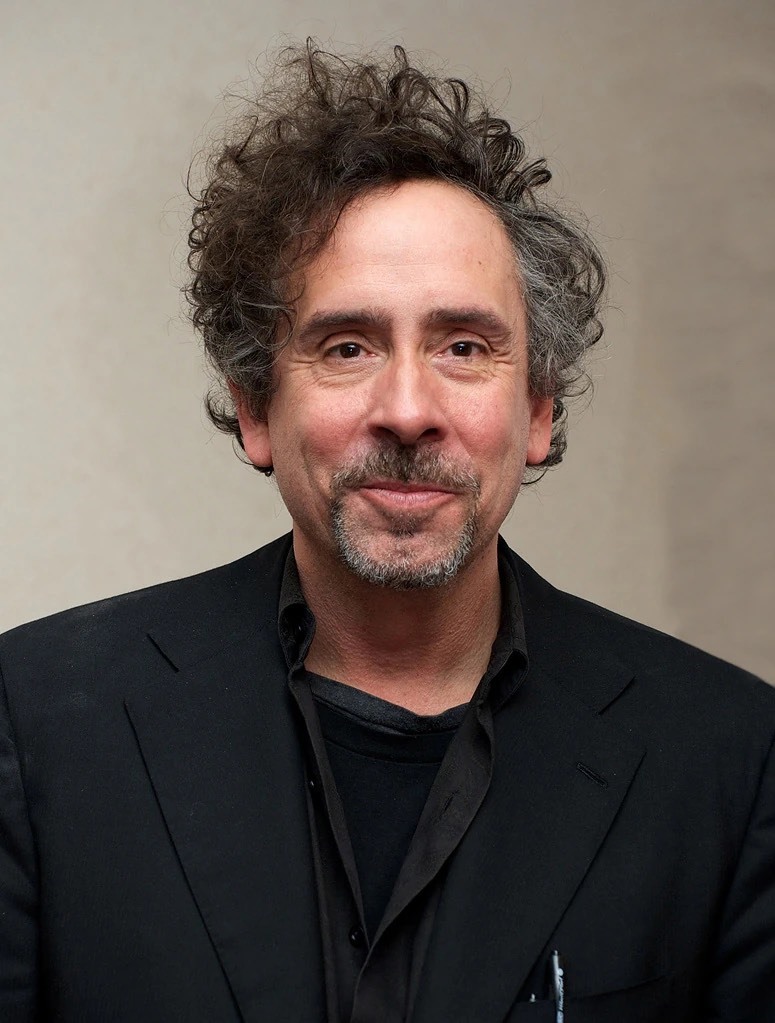 Main actor/actress
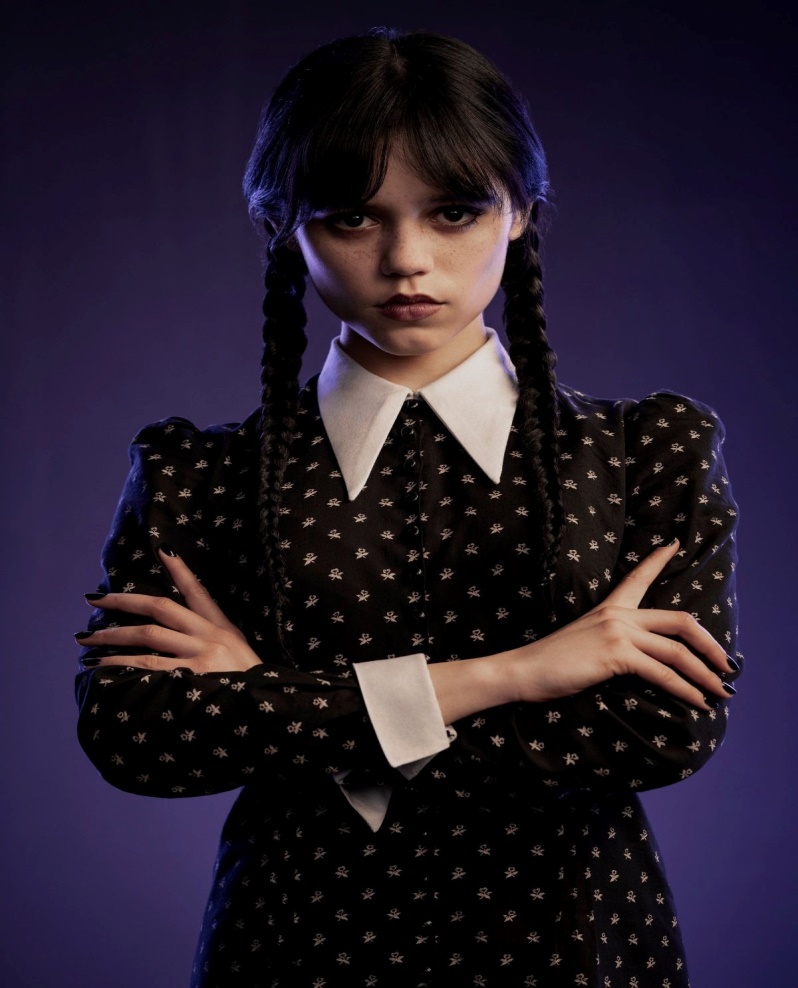 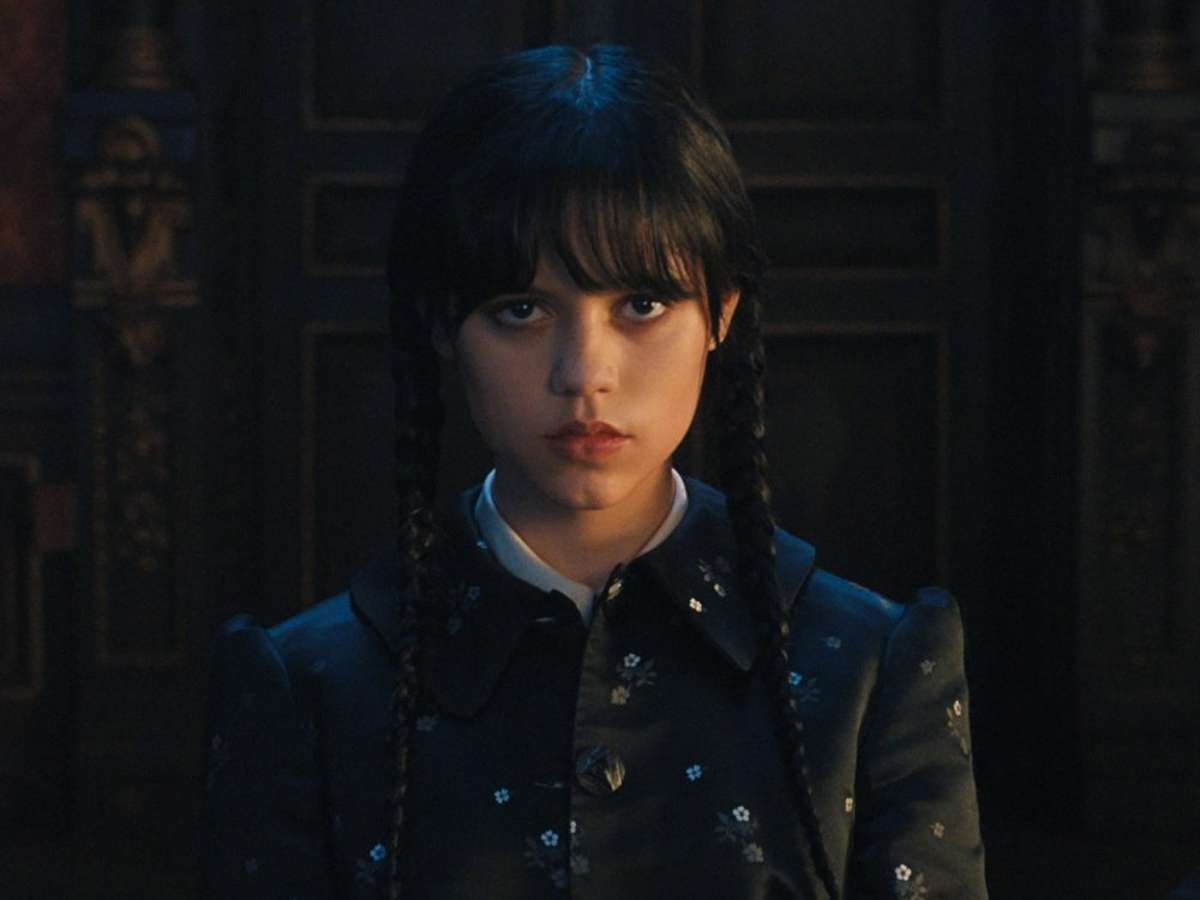 - Main content: In the movie, Wednesday Addams avenges her younger brother , Pugsley. This act resulted in her being explled from school and her parents sent her to Nevermore Academy. First, Wenesday protested and was about to run away but, upon witnessing the strange deaths in this town and getting caught up in it.
Reviews: Very interestingTime:2:30 p.m – 4 p.m Place: CGV Cinema
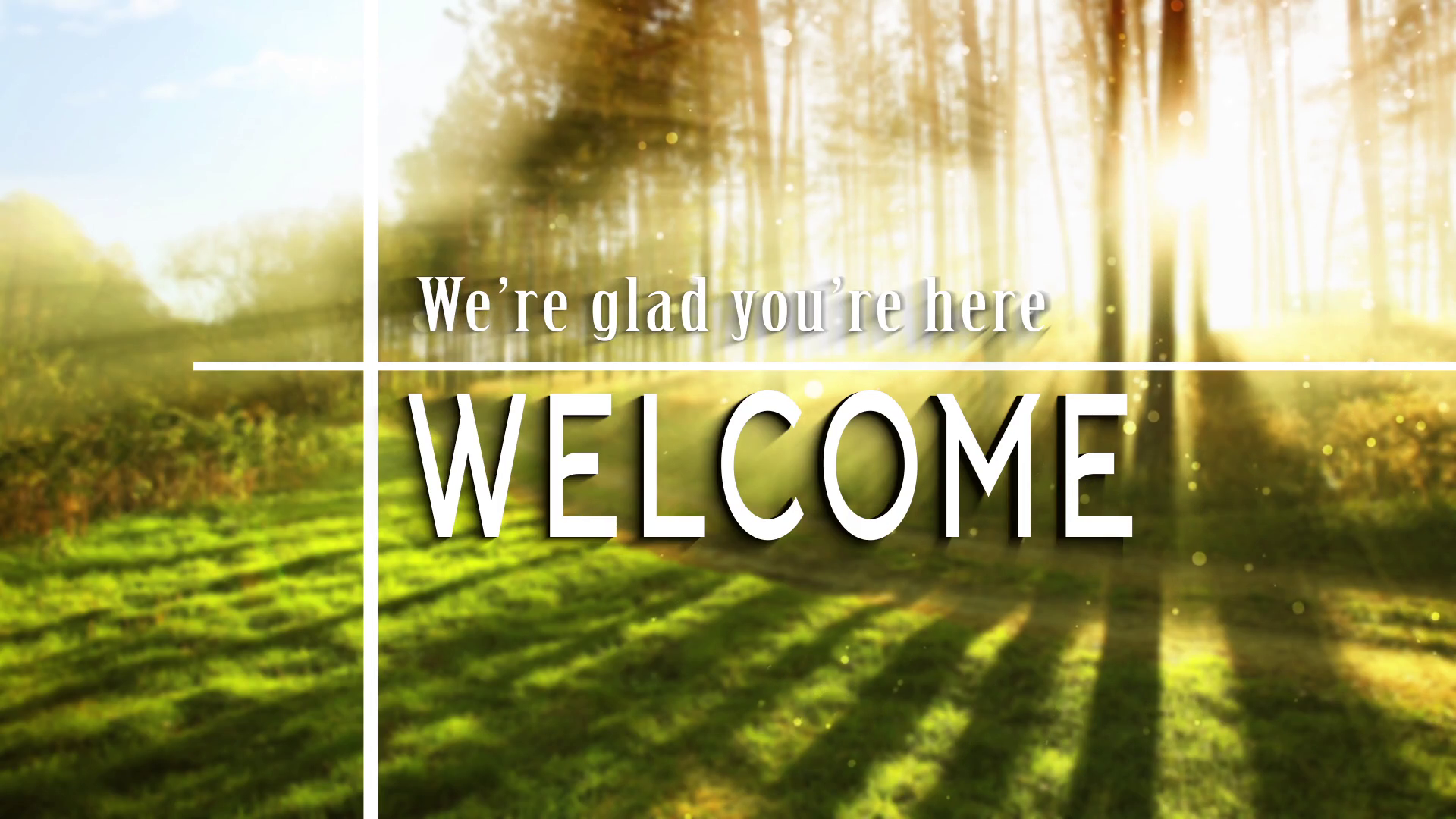 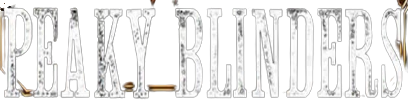 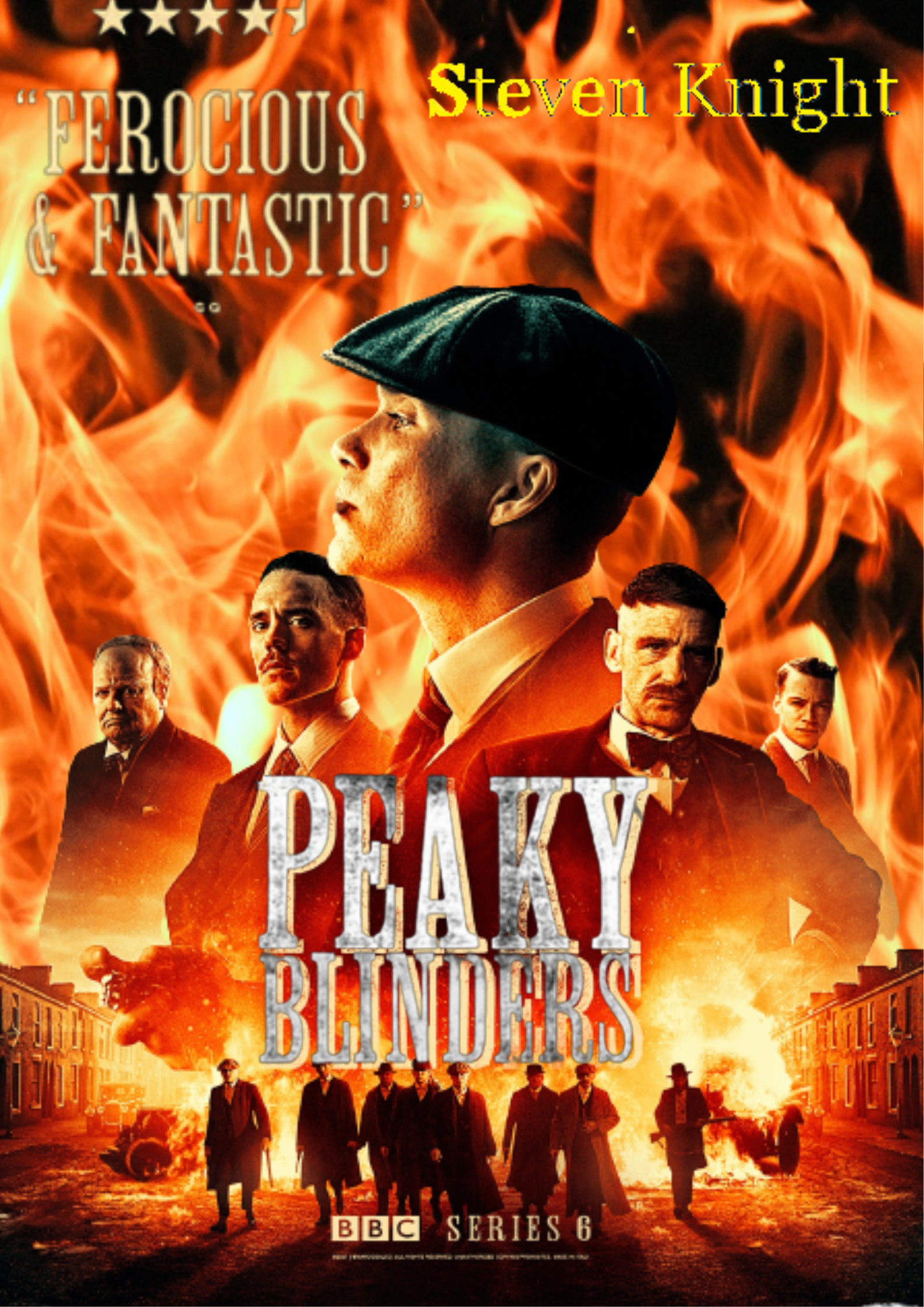 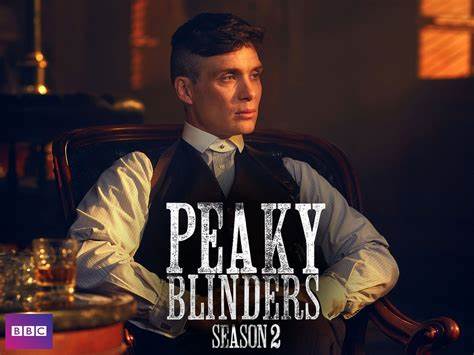 Director and main actors
-Cillian Murphy is the guy who played the main character Thomas Shelby in the film above in Peaky Blinders, he is the star of this film.
-Steven Knight is the director who created this film.
Content of the movie Peaky Blinders
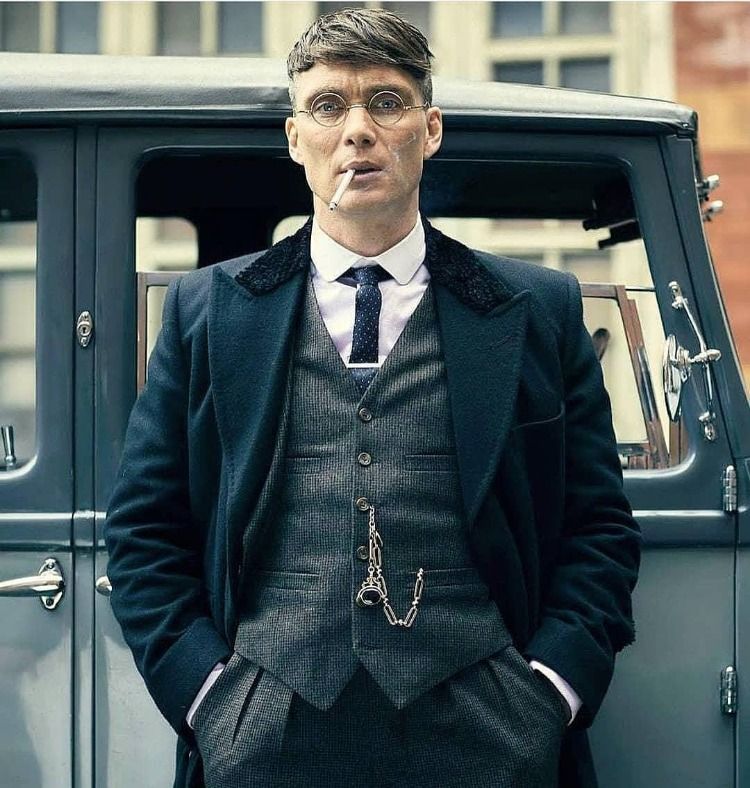 Set in early 19th century England, Peaky Blinders tells the story of the Shelby family, the leaders of the Peaky Blinders gang making noise in a paused world with the brains of Tommy Shelby, the second son. . The film is Tommy's journey to advance in the underworld with ruthless skills and tricks.
Steven Knight                       Otto Bathurst
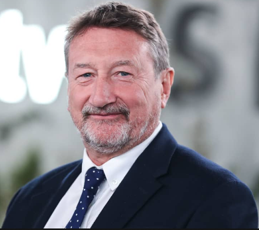 -Director:




                        Paul Anderson               Helen Mcrory                    Cillian Murphy
        

-Actors/
Actress:
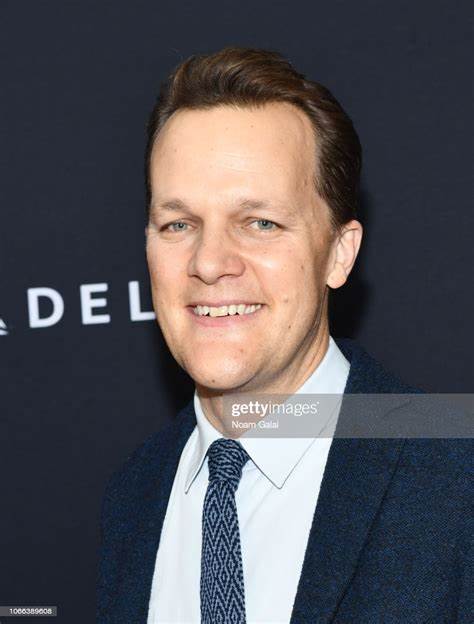 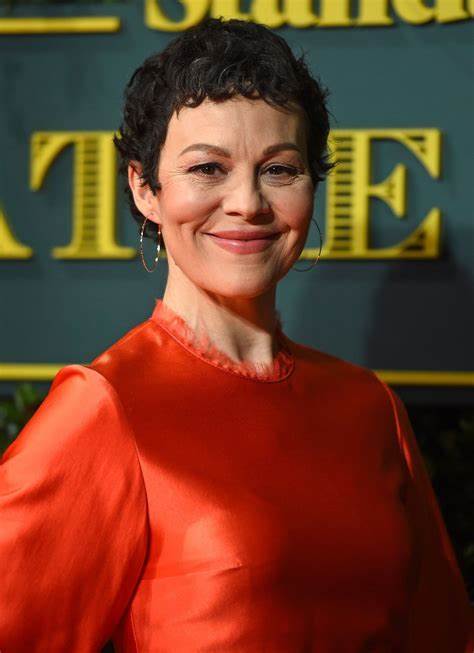 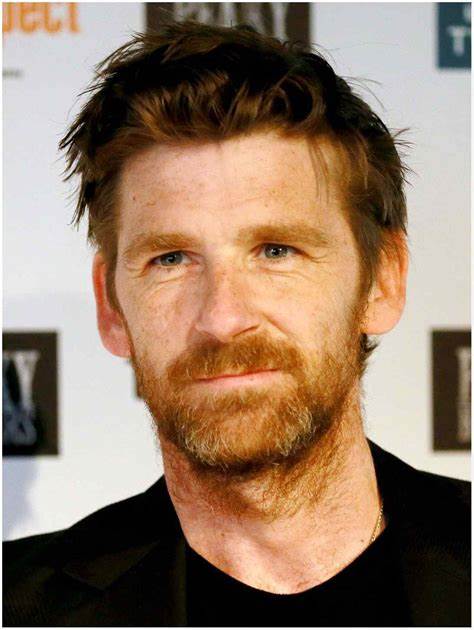 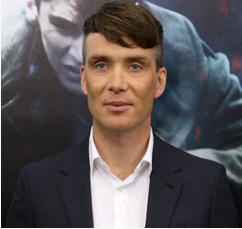 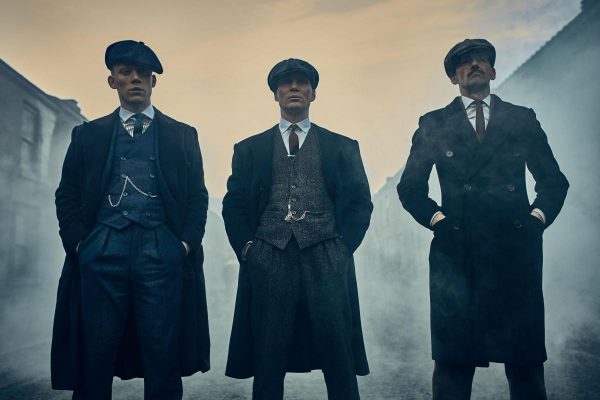 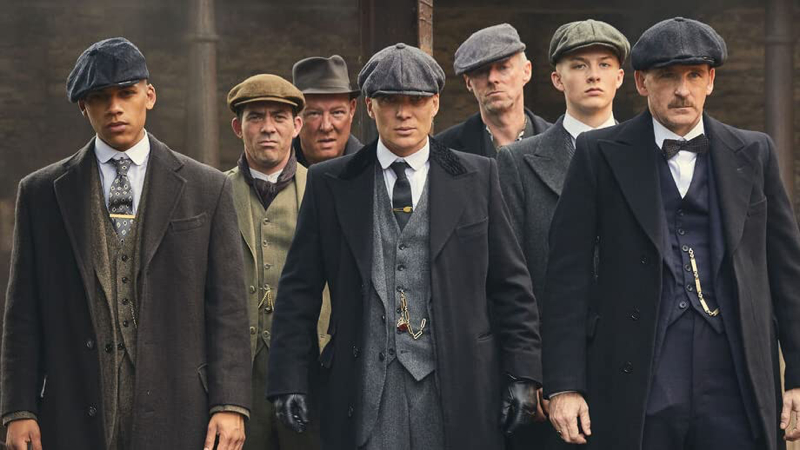 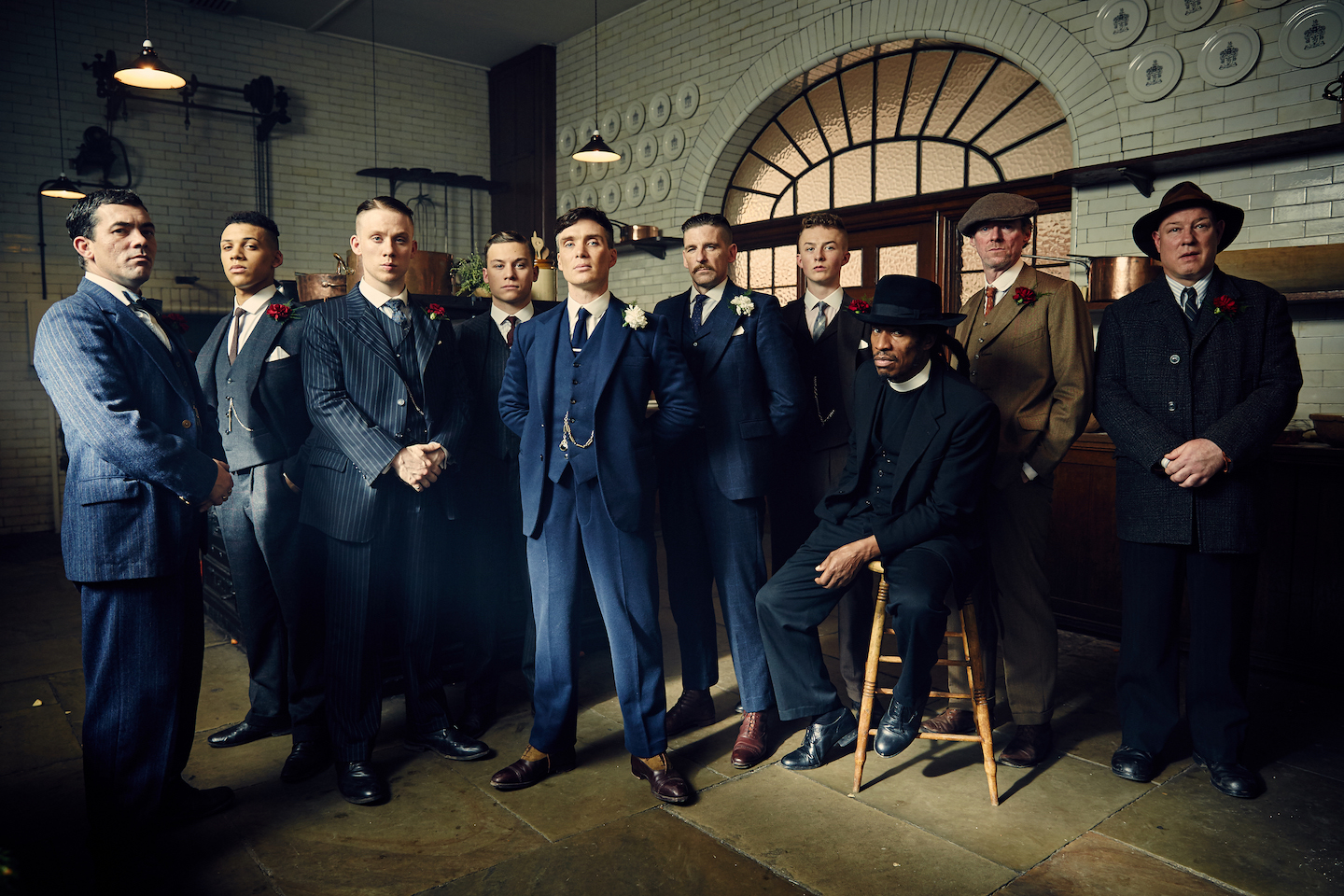 The showtime and cinema
The showtime:Sunday, February 27, 2022, at 9:00pm GMT
Cinema:BBC One and BBC iPlayer
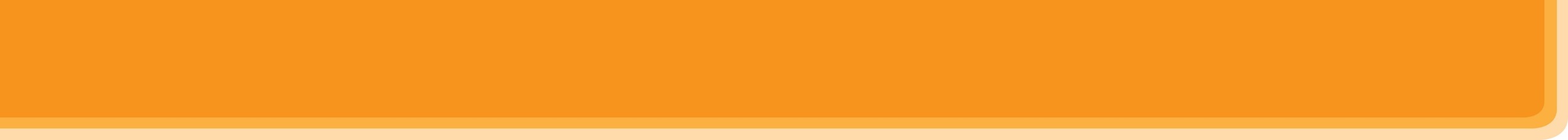 CONSOLIDATION
Vocabulary review
1
Wrap-up
Grammar review
Project: Design film posters
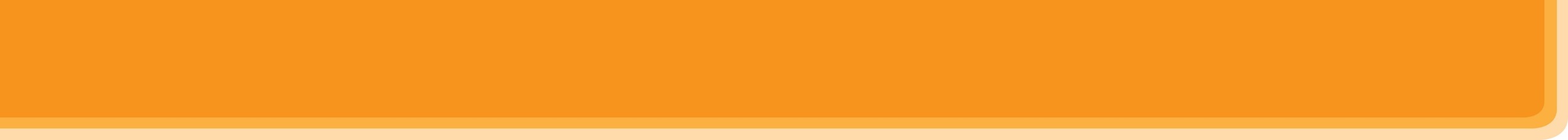 CONSOLIDATION
2
Homework
Prepare for the next lesson: Unit 9: Festivals around the world Lesson 1: Getting started
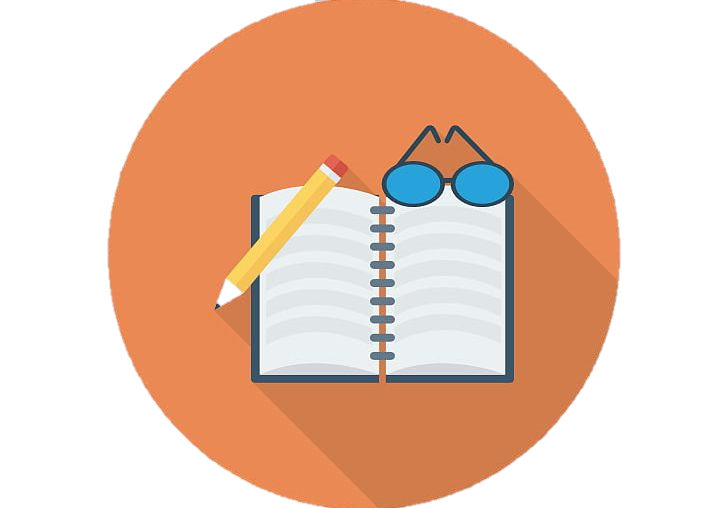